Blue light: separating science from speculation
Alan Burt, COPE, ABO
THE EVOLUTION OF ILLUMINATION
THE EVOLUTION OF ILLUMINATION
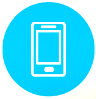 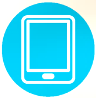 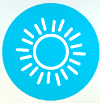 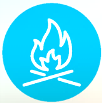 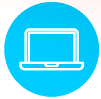 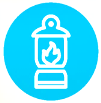 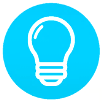 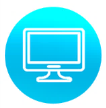 In the last decade, we have undergone the biggest change in the way we light and see our world in the history of mankind.
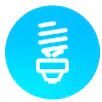 TRADITIONAL VS. MODERN LIGHT SOURCES
TRADITIONAL VS. MODERN LIGHT SOURCES
Both the quantity and intensity of blue light exposure have grown
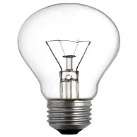 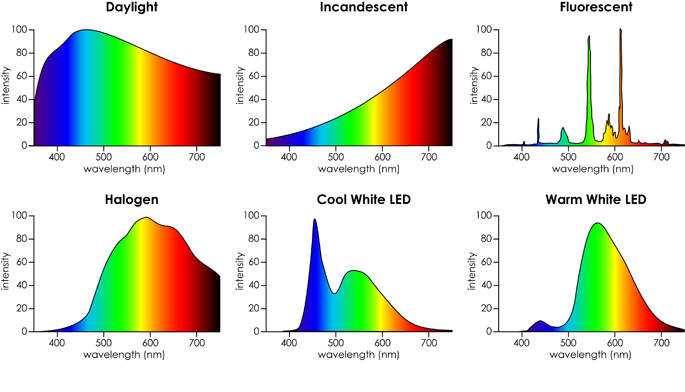 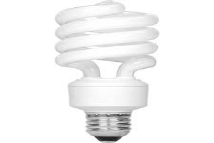 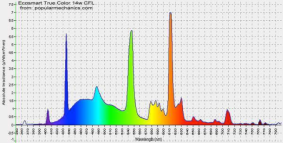 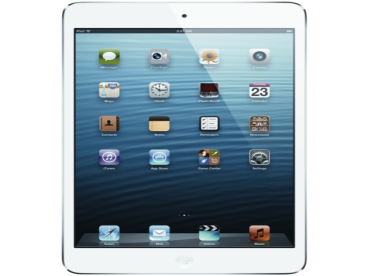 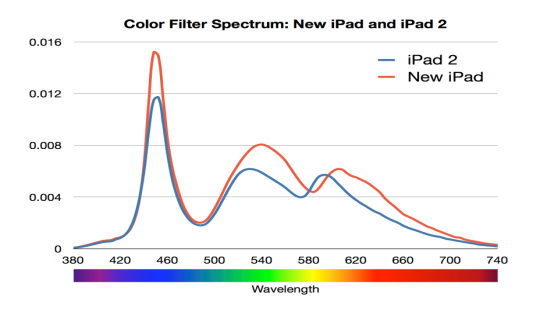 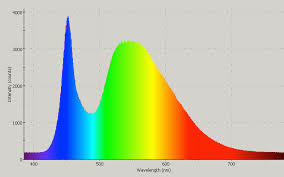 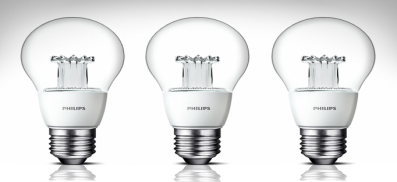 1/2
1/4
The Scientific Facts
Blue light exposure from digital devices:
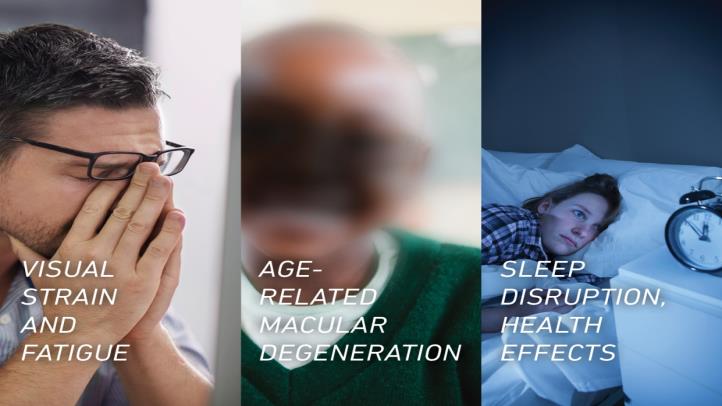 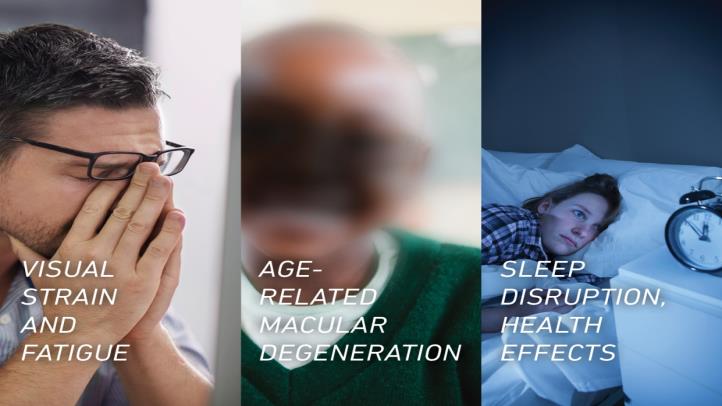 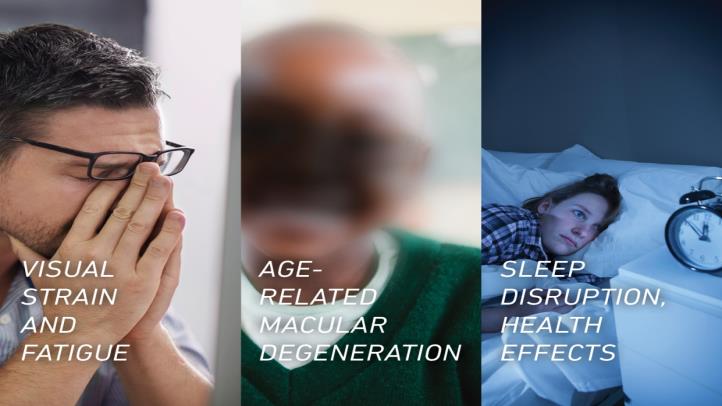 Clinically Proven 
Causation
Product Efficacy
The Scientific Facts
Sleep Disruption & Blue Light
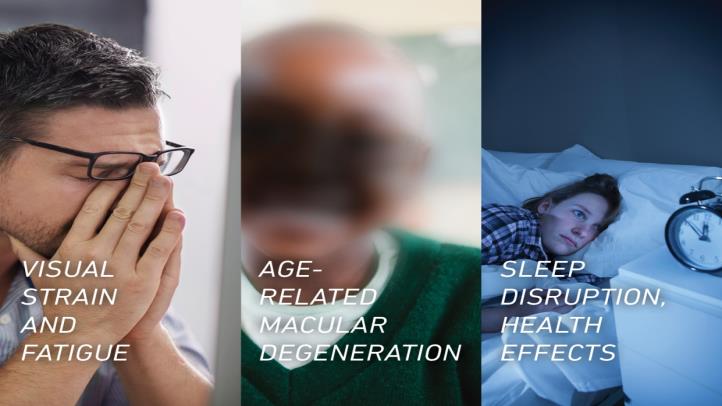 Exposure to blue light at night is clinically proven to disrupt sleep.
There are no lens products on the market that are clinically proven to improve sleep.*
The Scientific Facts
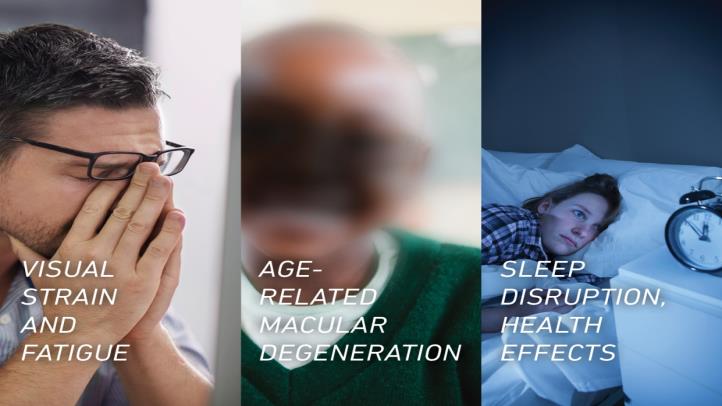 AMD & Blue Light
There are no current studies that link digital device screen usage to AMD
There are no lens products on the market that are clinically proven to reduce risk of developing AMD
The Scientific Facts
Digital Eye Strain
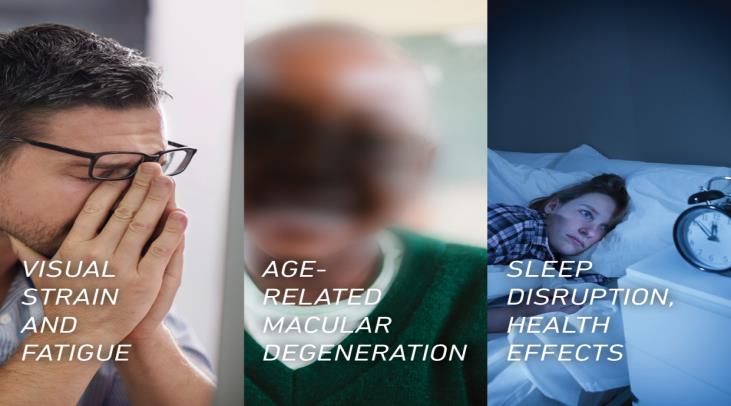 The most scientifically valid and clinically appropriate positioning for blue light attenuating lens products is to help alleviate the symptoms of digital eye strain.
The Scientific Facts
Blue light exposure from digital devices:
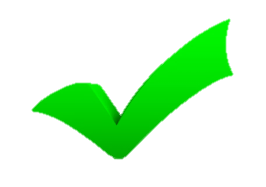 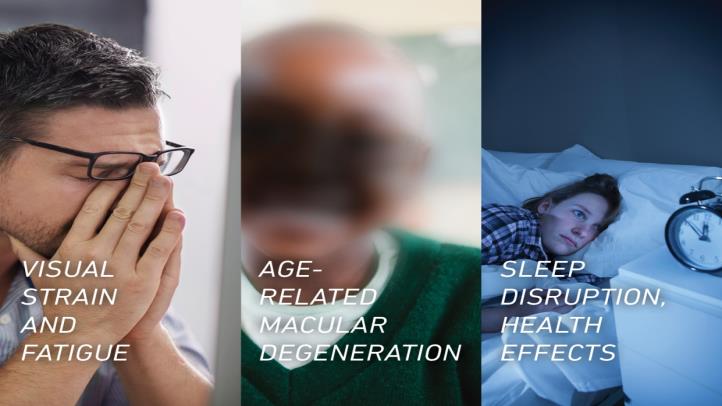 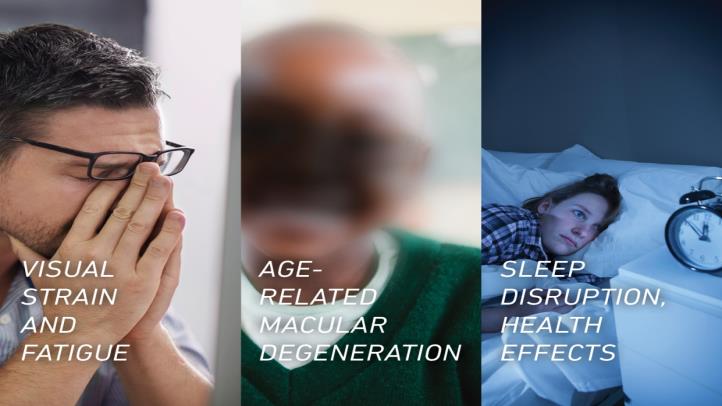 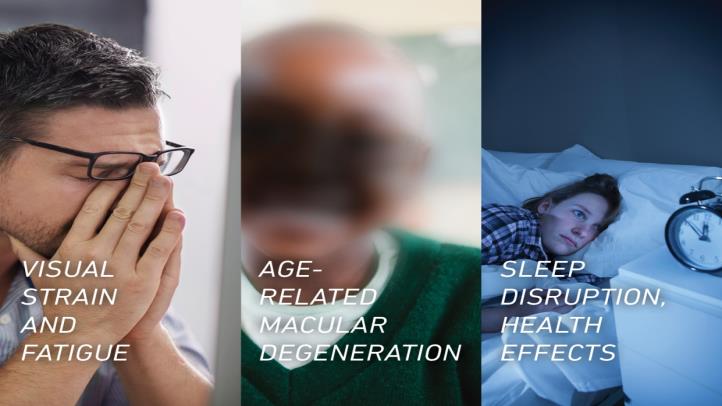 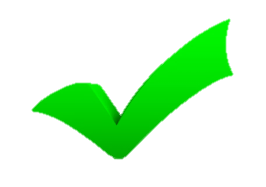 Clinically Proven 
Causation
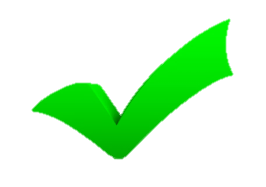 Product Efficacy
Digital Eye Strain
Green light
in focus
on macula
Red light is 
defocused behind 
the retina
Blue light is 
defocused in front 
of the retina
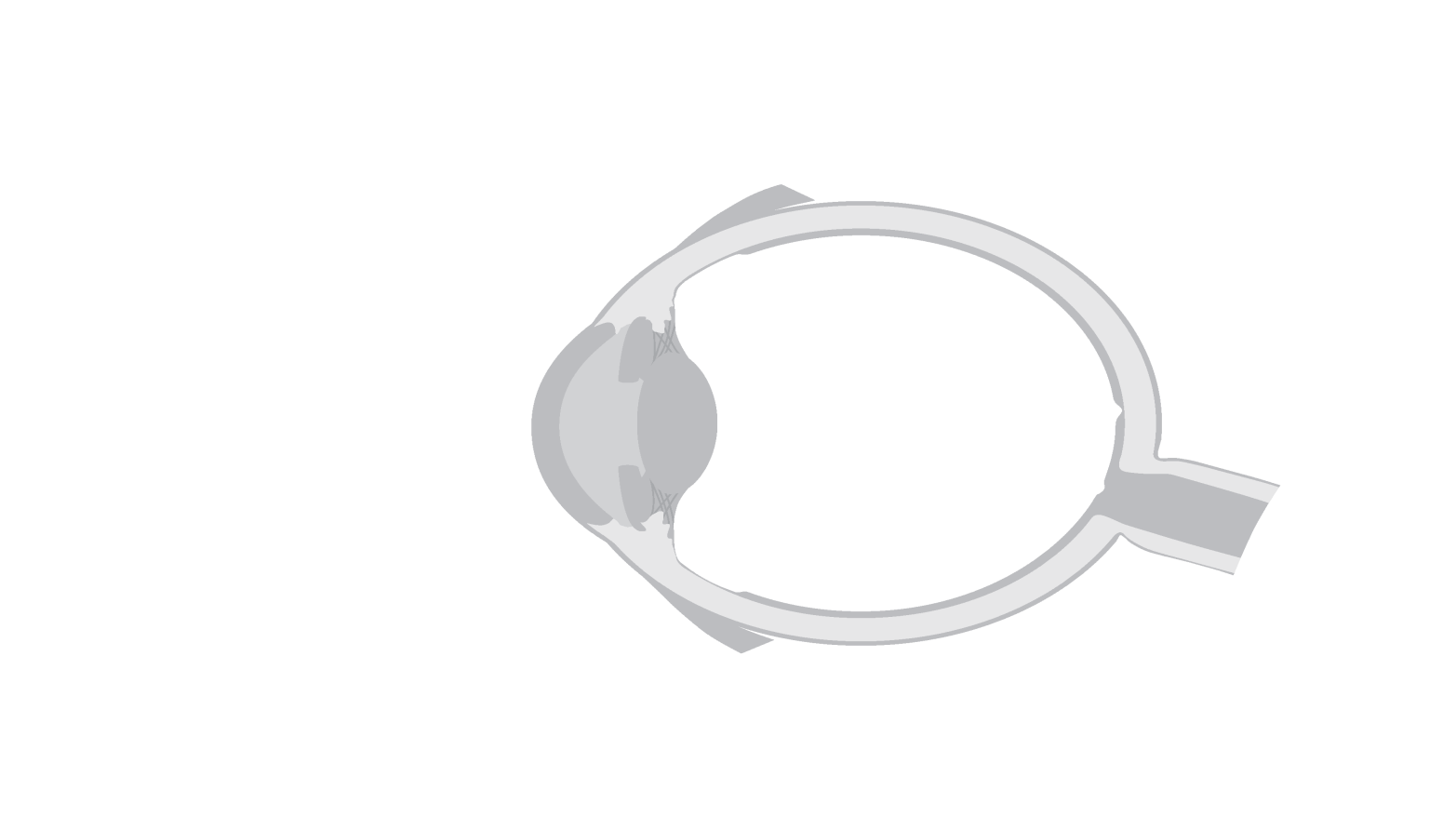 Visible
Light
-1.00
Plano
+.50
Chromatic aberration
BLUE LIGHT IS NOT WELL PROCESSED
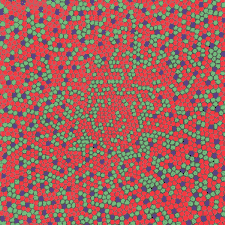 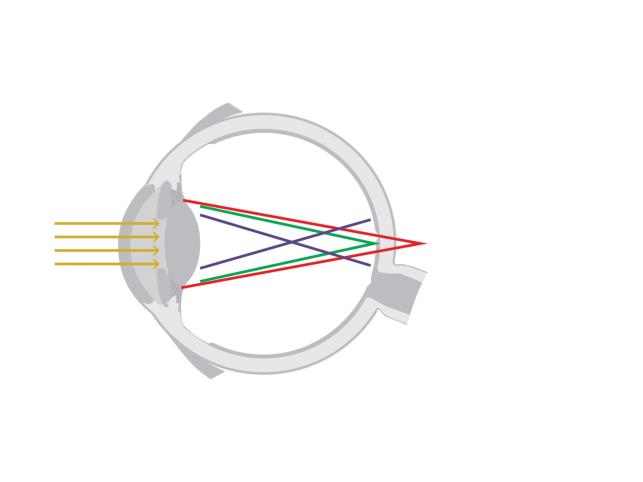 MACULAR CONE 
PHOTORECEPTORS
RED 65%
GREEN 33%
BLUE 2%
FOVEA IS DEVOID 
OF BLUE CONE
PHOTORECEPTORS
BLUE LIGHT IS NOT WELL PROCESSED
Blue Cones:
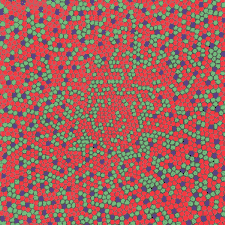 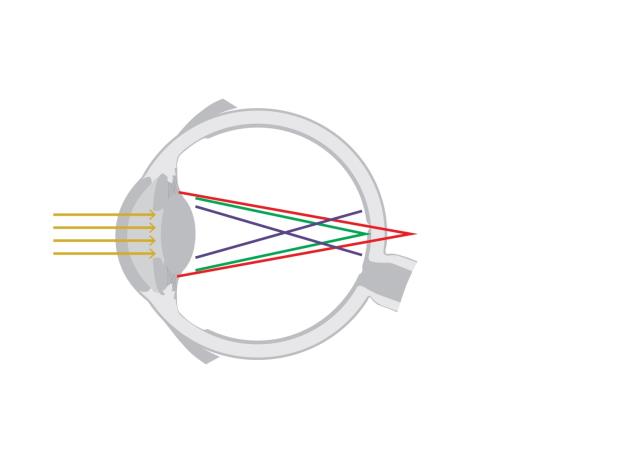 Peak light sensitivity 445nm

More light sensitive than red or green cones, but not enough to overcome their disadvantage in number

The visual perception of intensely blue objects is less distinct than the perception of red and green objects

Blue sensitivity of our final visual perception is comparable to that of red and green, suggesting a "blue amplifier" somewhere in the visual processing system
http://hyperphysics.phy-astr.gsu.edu/hbase/vision/rodcone.html#c3b  Georgia State University
BLUE LIGHT AND DIGITAL EYE STRAIN
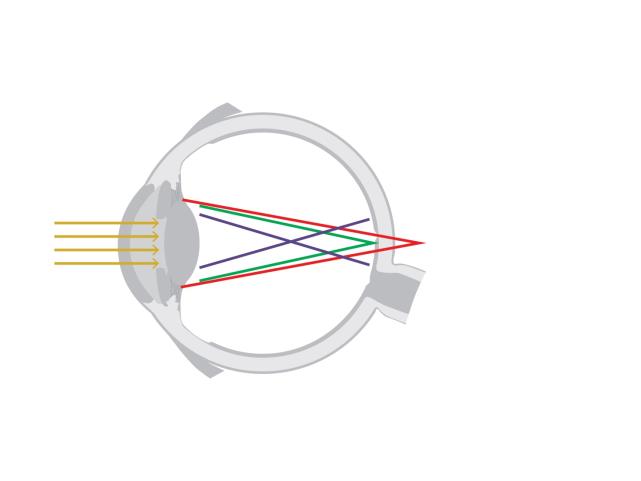 Glare
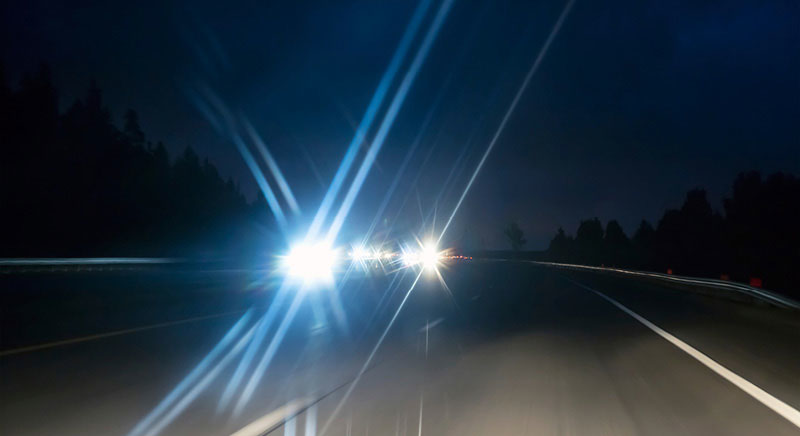 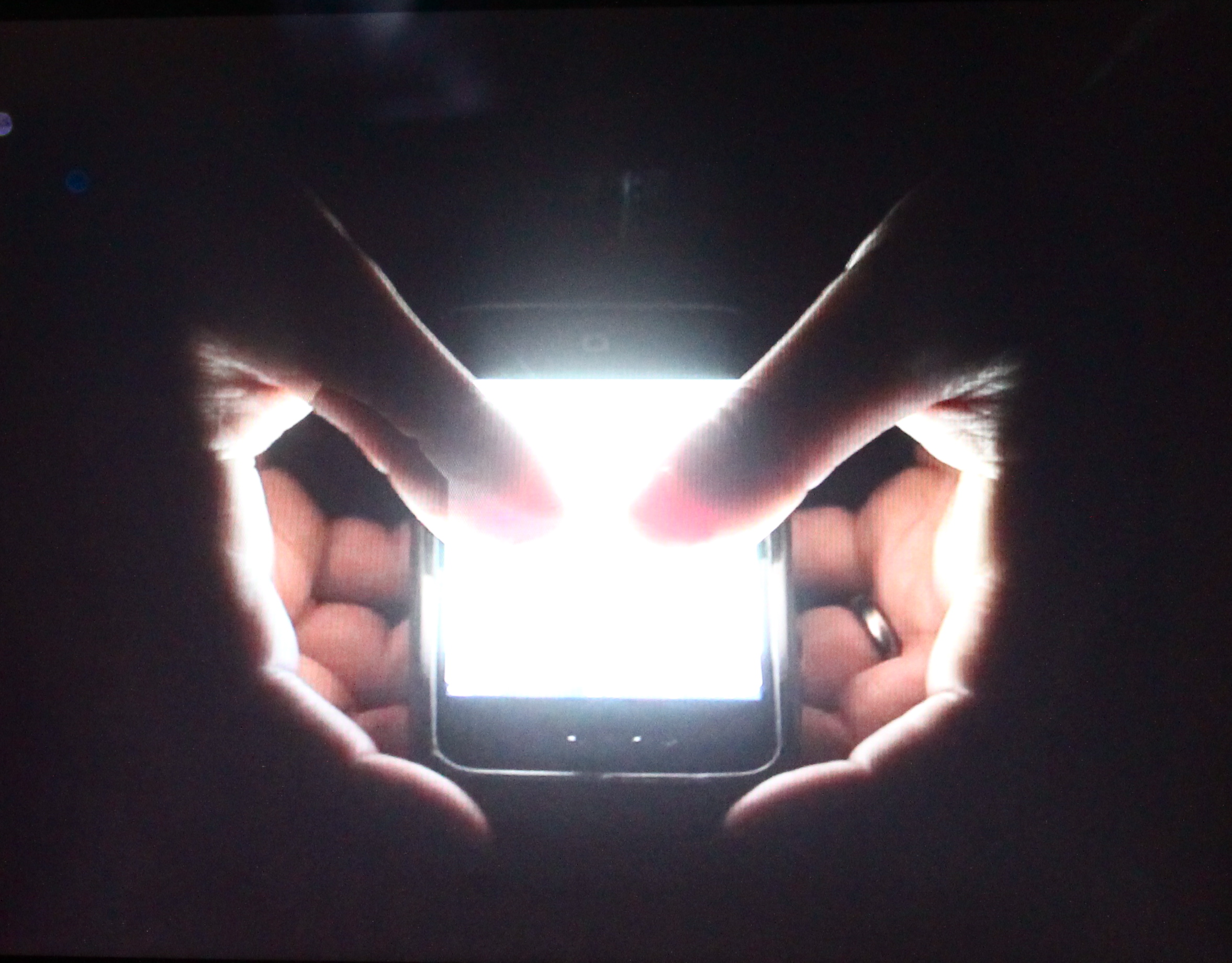 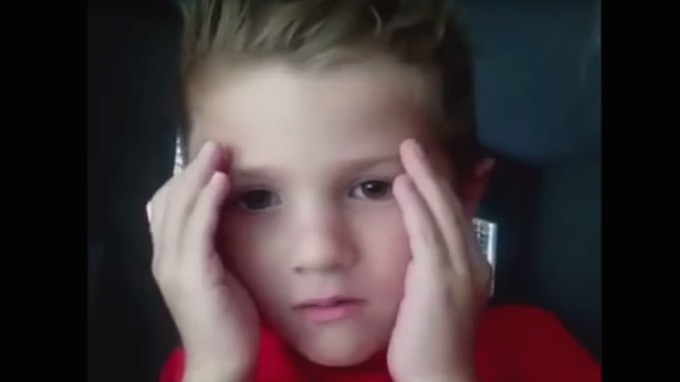 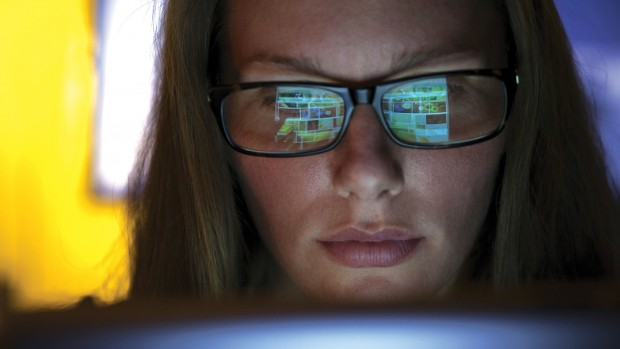 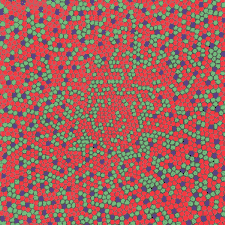 Digital Eye Strain
BLUE LIGHT REDUCING LENS PRODUCTS
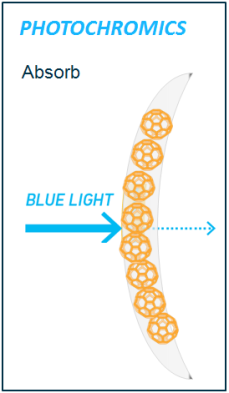 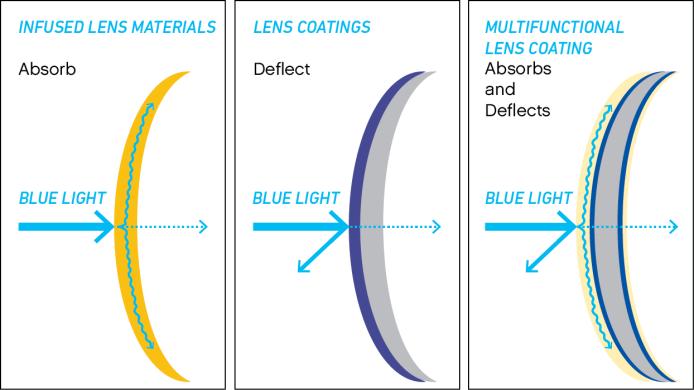 UNDERSTANDING SPECTRAL TRANSMITTANCE
To understand how a lens attenuates light, we must examine spectral characteristics.
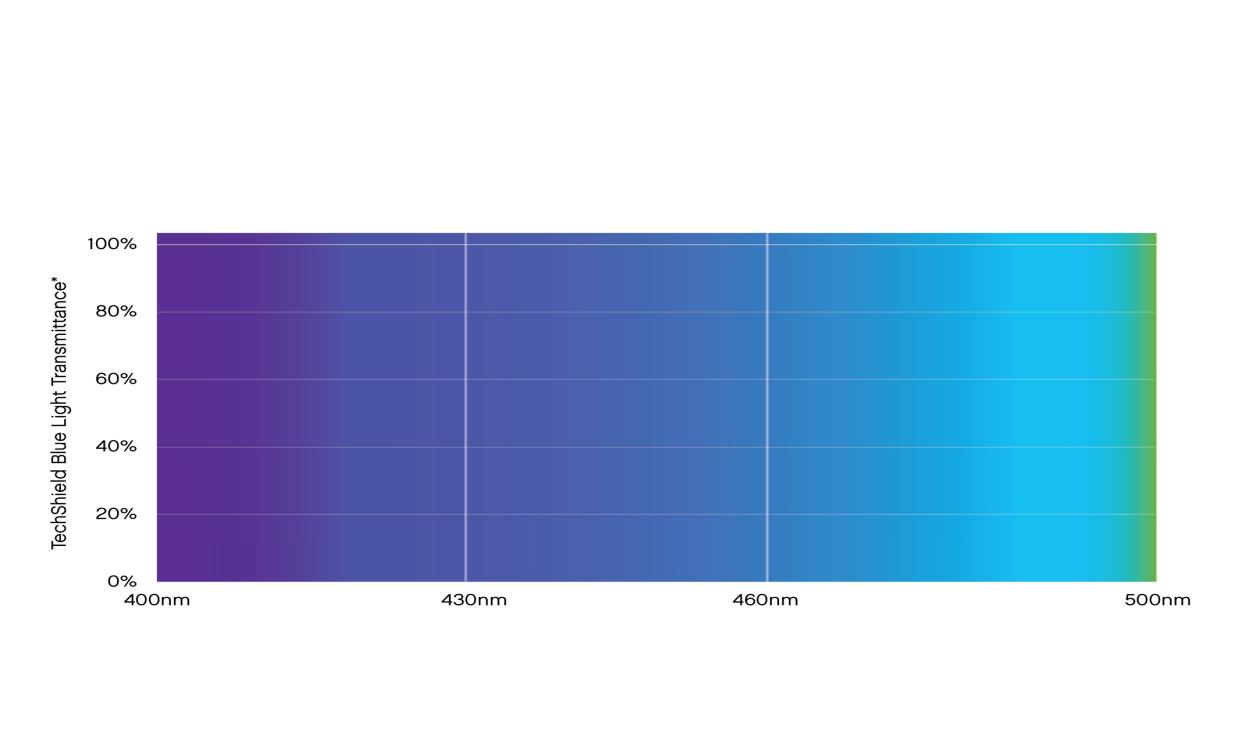 0%
ATTENUATION CAN BE ACHIEVED THROUGH REFLECTANCE AND/OR ABSORPTION
20%
50% ATTENUATION
40%
% ATTENUATION
% TRANSMITTANCE
60%
80%
50% TRANSMITTANCE
100%
WAVELENGTH
UNDERSTANDING SPECTRAL TRANSMITTANCE
A high-quality AR coating will allow 98%+ transmittance of light.
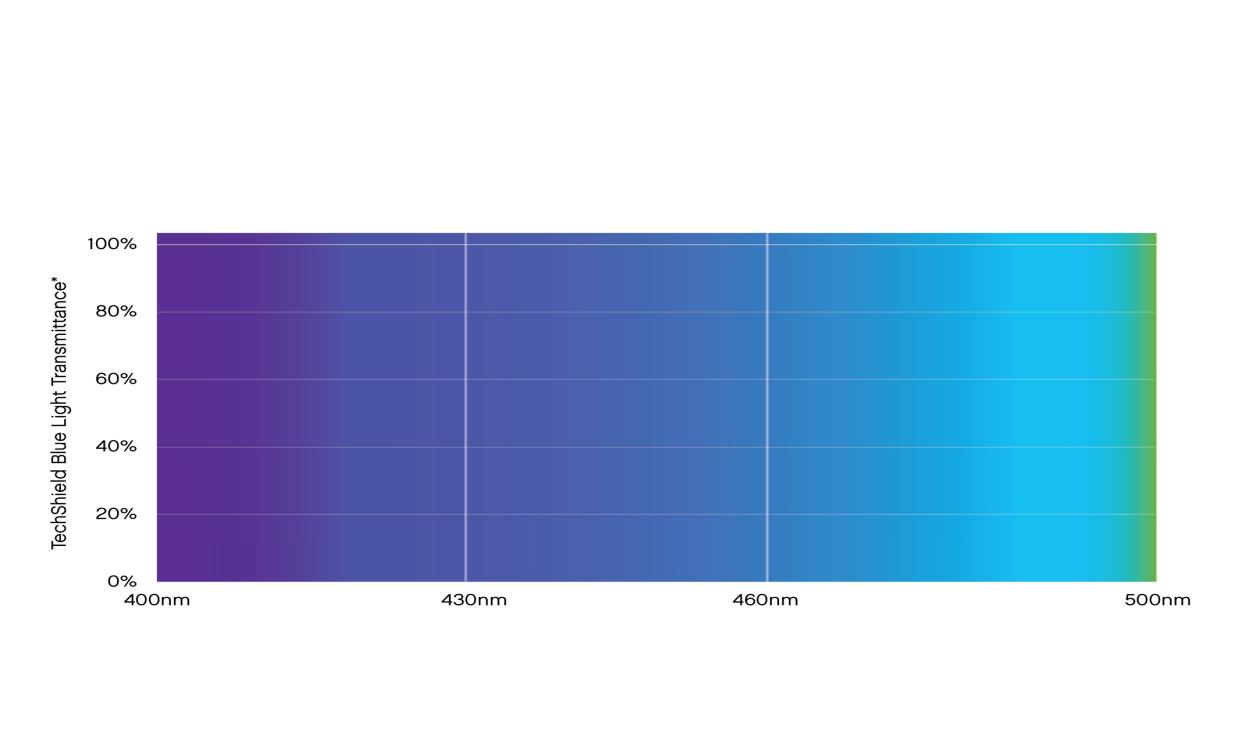 0%
20%
CONVENTIONAL AR COATING
40%
% ATTENUATION
% TRANSMITTANCE
60%
Conventional AR coatings have
no effect on blue light
80%
100%
WAVELENGTH
MULTIFUNCTIONAL COATINGS
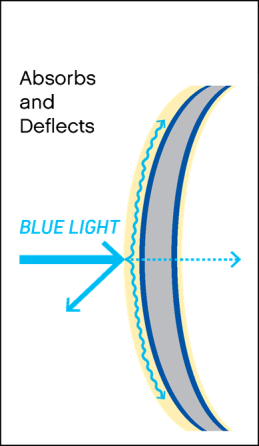 Multi-layer thin film coatings with rare earth
compounds and minerals both reflect and
absorb Blue Light 

Significant effect on shortest blue light range
Cosmetic appearance of lens moderated due to
   combination of absorptive and reflective 
   characteristics
Selectively attenuates blue light on a spectral curve that induces lowest blue light transmission 
in range associated with visual strain and fatigue.
TechShield™ Blue
TechShield Blue reduces the blue light associated with digital eye strain while allowing natural transmittance of light across the rest of the visible light spectrum.
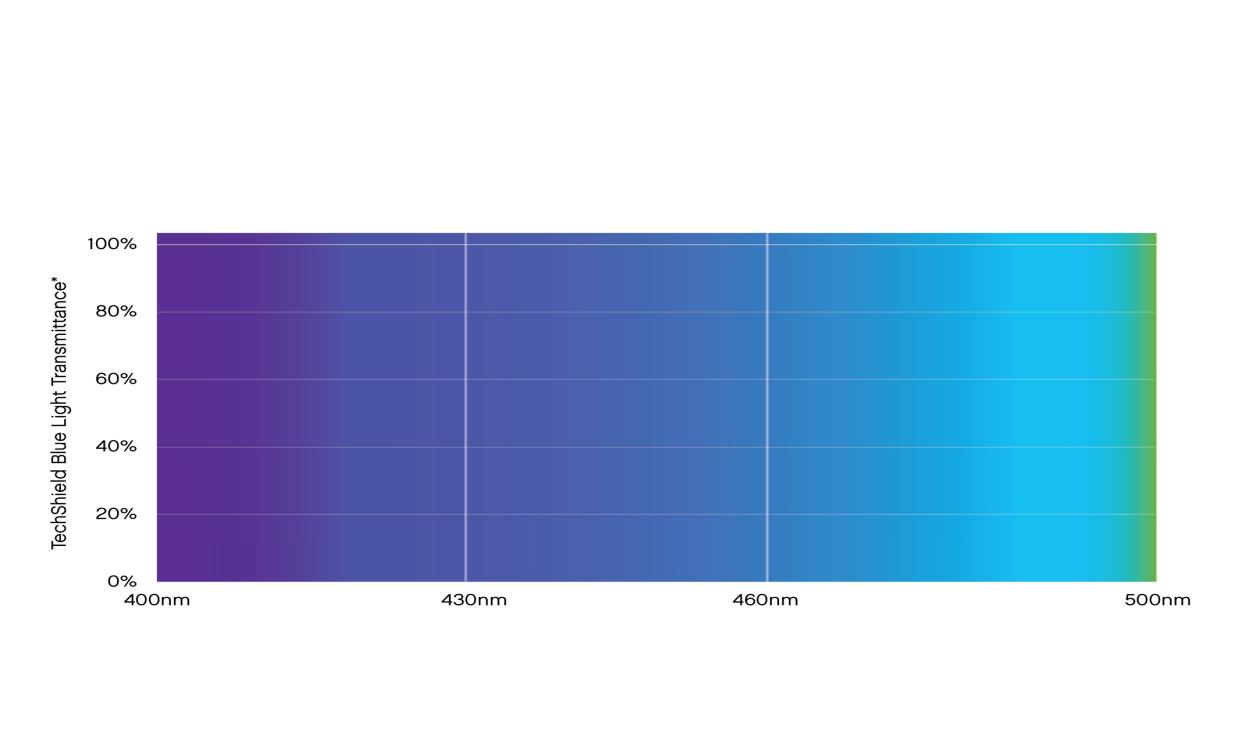 0%
20%
CONVENTIONAL AR COATING
40%
TECHSHIELD BLUE
% ATTENUATION
% TRANSMITTANCE
60%
80%
100%
WAVELENGTH
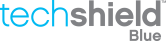 TechShield Blue
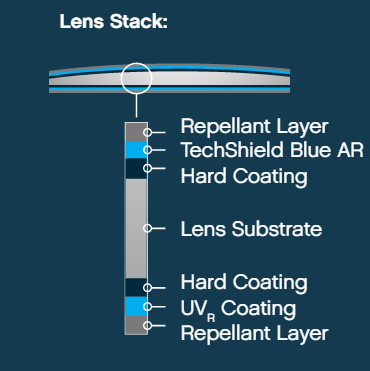 D category AR coating 
Absorbs and reflects blue light
Blocks UV
Minimal backside reflectance
UVR standard 
Super oleophobic
Hydrophobic
Resists scratching
Available on all materials and all designs*
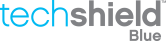 [Speaker Notes: *unless otherwise specified by manufacturer]
INVERSE SQUARE LAW
How does harmful light from the sun compare to device usage?
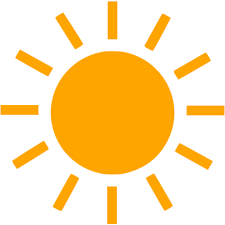 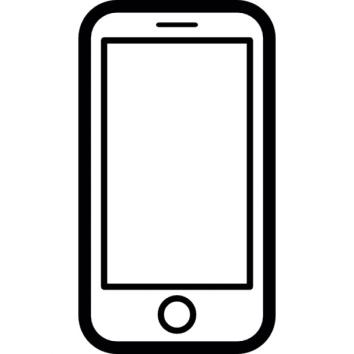 SUNLIGHT &  BLUE LIGHT EXPOSURE
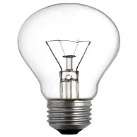 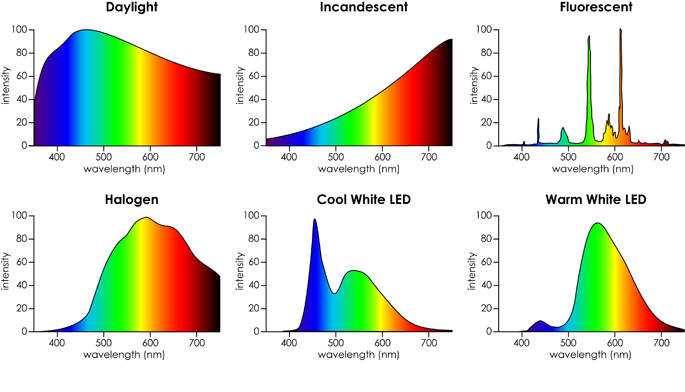 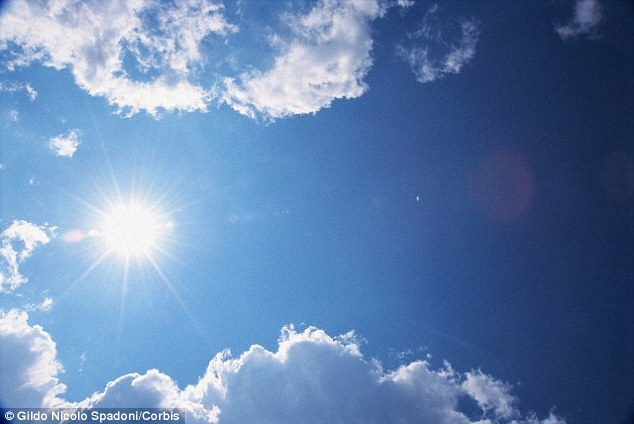 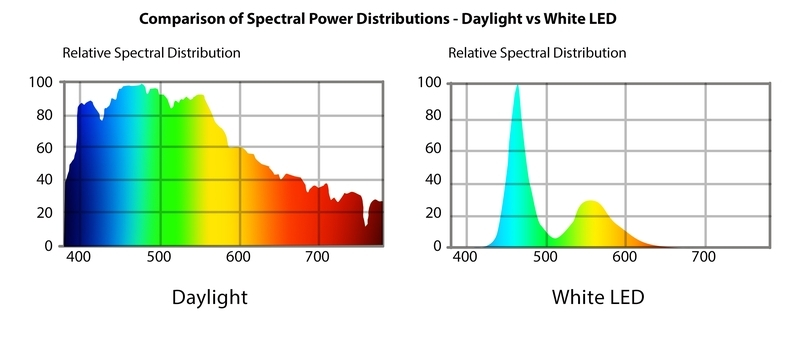 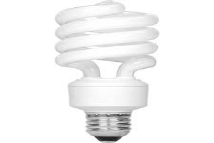 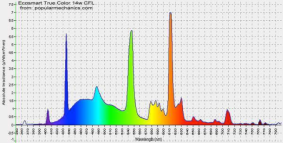 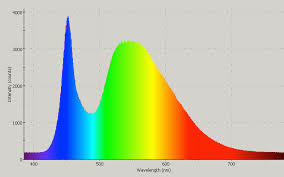 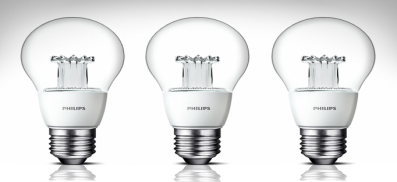 INVERSE SQUARE LAW
16 INCHES
8 INCHES
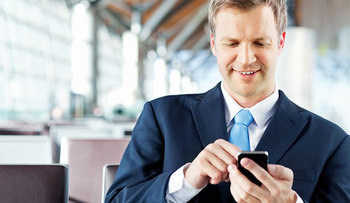 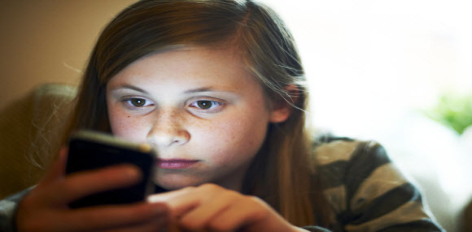 4X
1
INTENSITY =
DISTANCE2
At 16” a smartphone is 15% as bright as sunlight.
At 8” a smartphone is 50% as bright as sunlight.
INVERSE SQUARE LAW
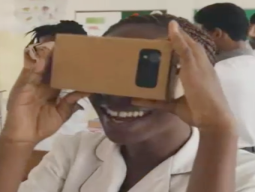 16 INCHES
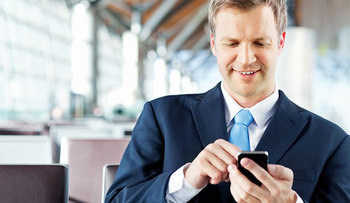 64X
2 INCHES
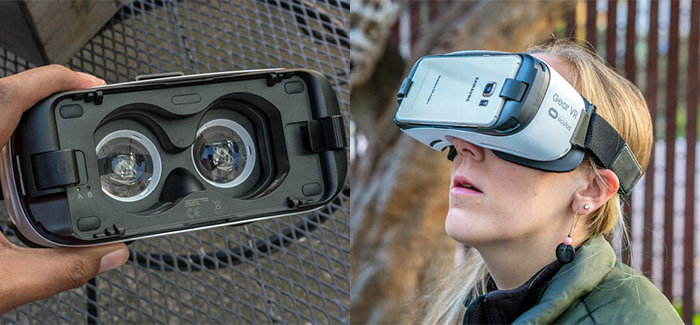 1
INTENSITY =
DISTANCE2
With an AR/VR headset, a smartphone at 2” is 90% as bright as sunlight.
INVERSE SQUARE LAW
How does harmful light from the sun compare to device usage?
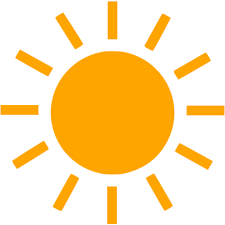 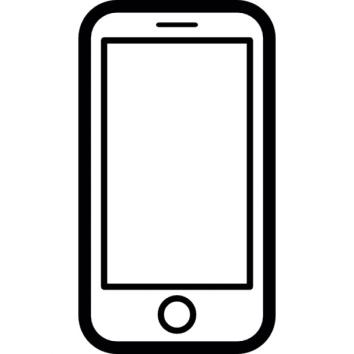 EMITS UV & BLUE LIGHT
EMITS BLUE LIGHT
Photochromic Lens Function
SunSync® Light-Reactive Lenses reduce blue light by absorption.
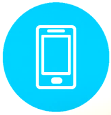 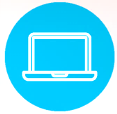 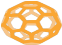 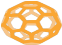 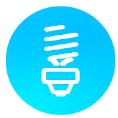 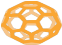 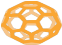 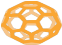 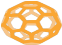 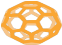 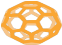 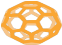 Photochromic nanoparticles retain absorptive properties in clear state.
These absorptive properties mean sunsync lenses reduce blue light transmittance in their clear state, where no UV from sunlight is present.
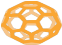 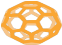 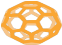 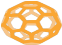 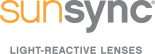 Sunsync light-reactive lenses
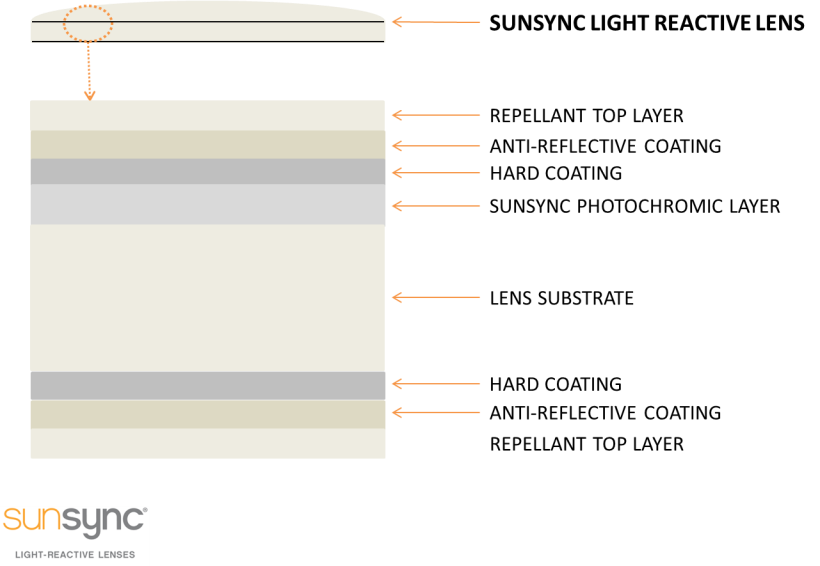 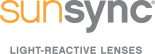 When to choose What
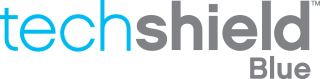 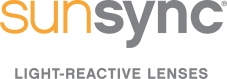 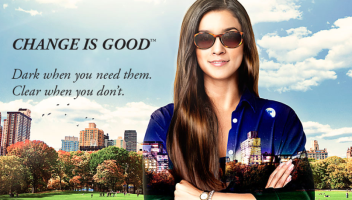 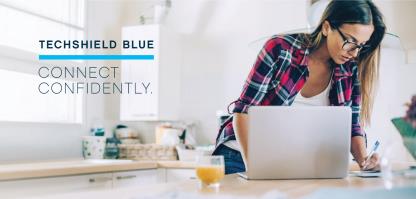 Indoor and outdoor 
exposure to blue light
Mostly Indoor use or high 
 amounts of screen-time
INVERSE SQUARE LAW
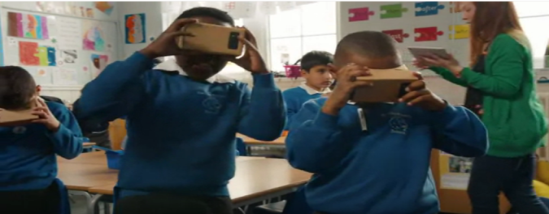 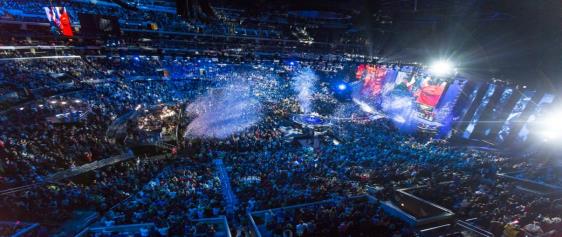 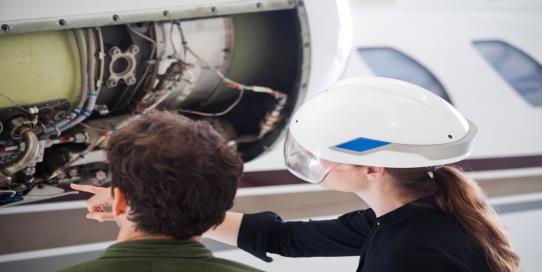 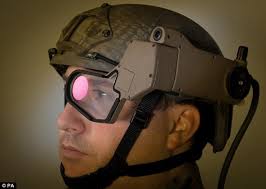 “I regard [augmented reality] as a big idea like the smartphone. The smartphone is for everyone, we don't have to think the iPhone is about a certain demographic, or country or vertical market: it’s for everyone. I think AR is that big, it’s huge.” 
- Tim Cook, CEO Apple
Schedule an in-office training with avsp optics group representative
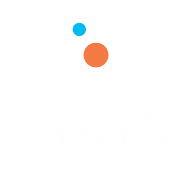 thank you
©2017 Vision Service Plan. All rights reserved.
VSP and otto are registered trademarks of Vision Service Plan. Unity and SunSync are registered trademarks, and TechShield is a trademark of Plexus Optix, Inc. VSPOne is a registered trademark of VSP Labs, Inc. All other brands or marks are the property of their respective owners.